32-1
These materials are by the Kongki Ka Project and are made available to you under the terms of the Creative Commons Attribution ShareAlike license 4.0.
You have permission to share and redistribute these materials in any format and to make reasonable revisions and adaptations of this translation, provided that:
You include the above licence and source information.
If you redistribute these materials or create derivatives, you must distribute your contributions under the same license as the original.
 
The Holy Bible, Berean Standard Bible, BSB is produced in cooperation with Bible Hub, Discovery Bible, OpenBible.com, and the Berean Bible Translation Committee. This text of God's Word has been dedicated to the public domain.
 
Tibetan text is from the Central Tibetan Bible translation by Central Asia Publishing. Used by permission
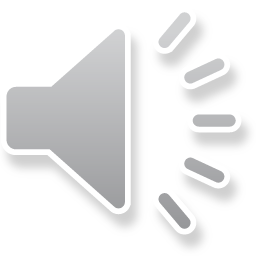 [Speaker Notes: Ch
32 Jesus Baptized
1. John Baptizes Jesus - Matthew 3:1 – 17 (Left Top)
2. The Temptation of Jesus (1) – Matthew 4:1–4 (Left Bottom)
3. Temptation (2) – Matt 4:5-7 (Right Bottom)
4. Temptation (3) – Matt 4:8-11 (Right Top)]
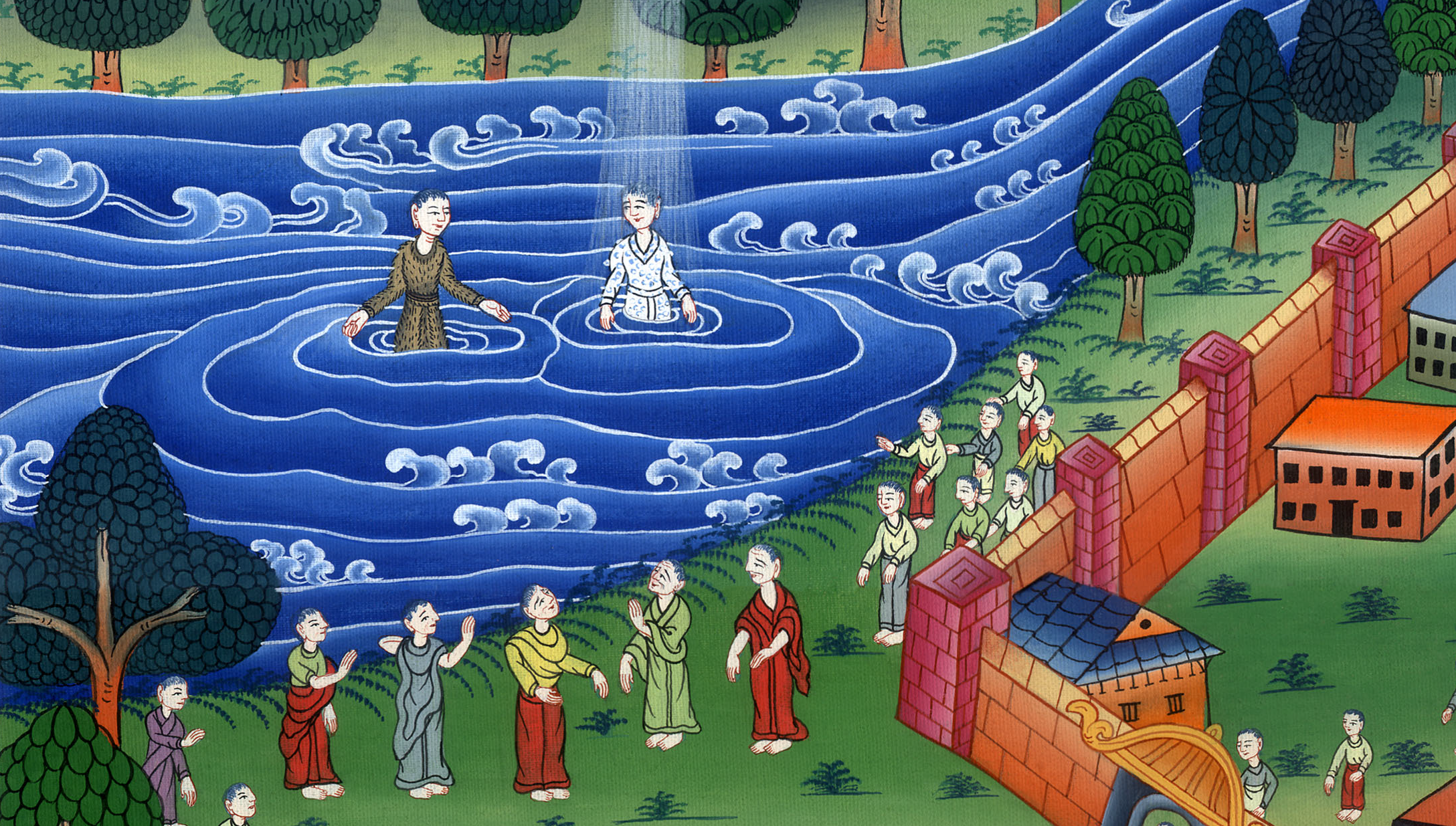 མད་ཐཱ 3
ཁྲུས་གསོལ་མཁན་ཡོ་ཧ་ནན་གྱིས་གཙོ་བོ་ཡེ་ཤུའི་ཕེབས་ལམ་སྟ་གོན་མཛད༌པ།
32 Jesus Baptized
1. John Baptizes Jesus - Matthew 3:1 – 17 (Left Top)
མད་ཐཱ 3
ཁྲུས་གསོལ་མཁན་ཡོ་ཧ་ནན་གྱིས་གཙོ་བོ་ཡེ་ཤུའི་ཕེབས་ལམ་སྟ་གོན་མཛད༌པ།
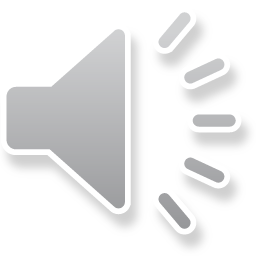 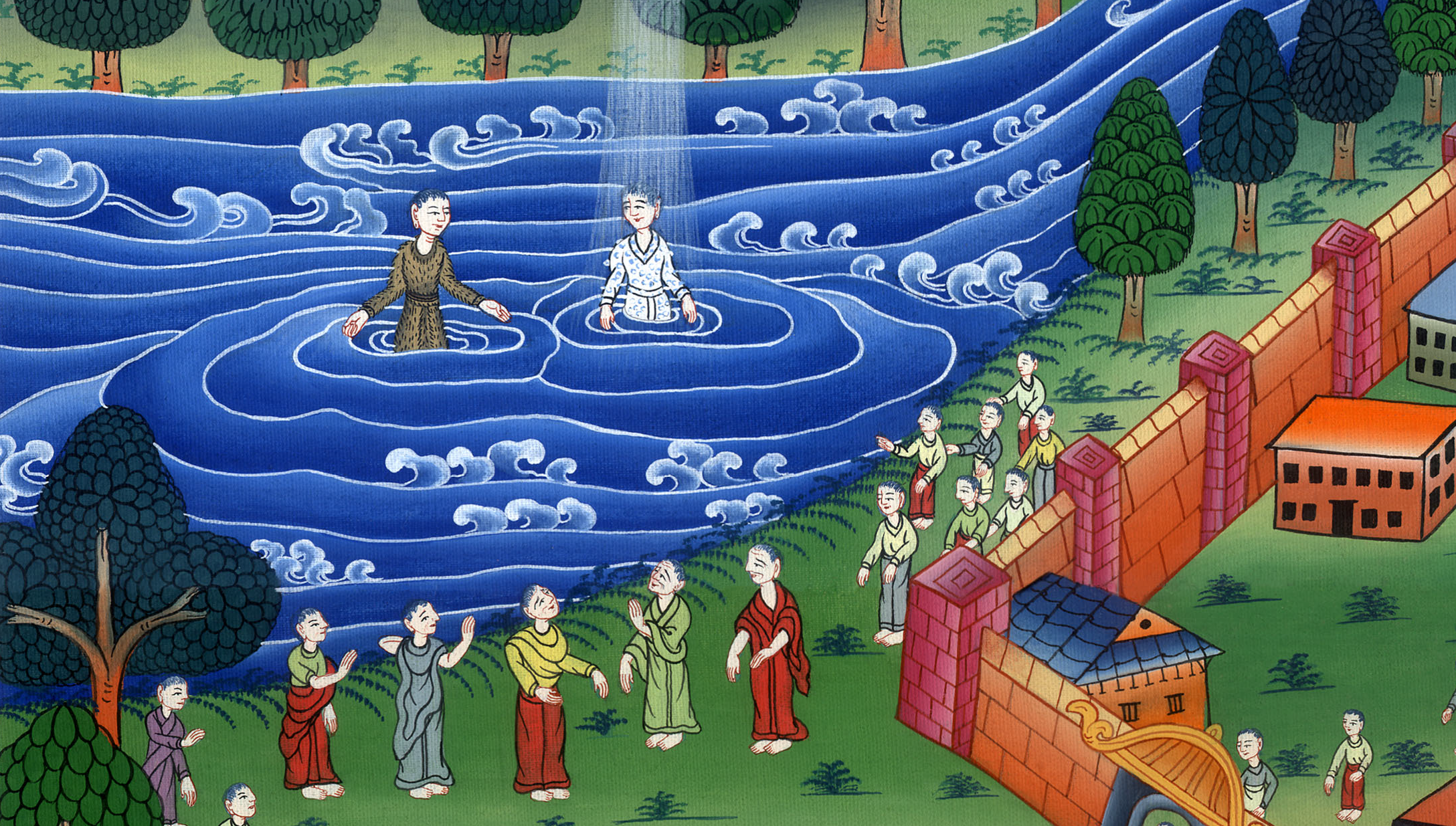 མད་ཐཱ 3
ཁྲུས་གསོལ་མཁན་ཡོ་ཧ་ནན་གྱིས་གཙོ་བོ་ཡེ་ཤུའི་ཕེབས་ལམ་སྟ་གོན་མཛད༌པ།
This work is licensed under a Creative Commons Attribution-ShareAlike 4.0 International License
1In those days John the Baptist came, preaching in the wilderness of Judea 2and saying, “Repent, for the kingdom of heaven is near.”
1དེའི་དུས་སུ་ཁྲུས་གསོལ་མཁན་ཡོ་ཧ་ནན་ཡ་ཧུ་དཱ་ཡུལ་གྱི་དབེན་སྟོང་ལ་ཕེབས་ཏེ་ 2“དཀོན་མཆོག་གི་རྒྱལ་སྲིད་ཉེ་བར་འོངས་པས་སྤྱོད་པ་ངན་པ་རྣམས་སྤངས་ནས་སེམས་སྒྱུར་ཞིག་”ཅེས་བསྒྲགས།
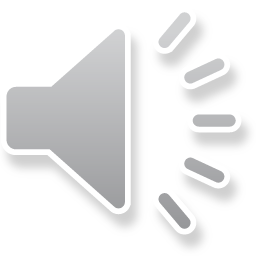 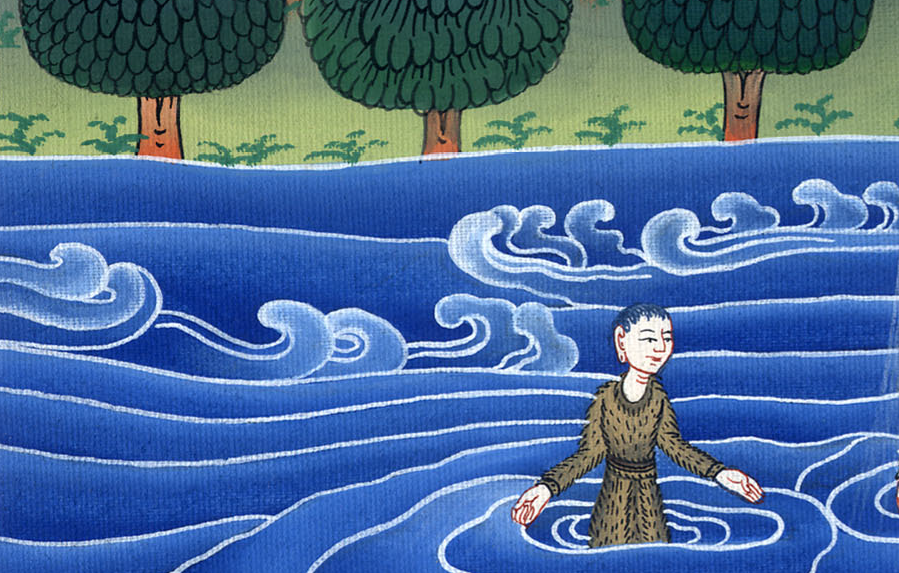 མད་ཐཱ 3:1,2
3This is he who was spoken of through the prophet Isaiah:
“A voice of one calling in the wilderness,
‘Prepare the way for the Lord,
make straight paths for Him.’”
3ལུང་སྟོན་པ་ཡེ་ཤ་ཡཱ་ཡིས།
དབེན་སྟོང་ཡུལ་ནང་གྲགས་པའི་འབོད་སྒྲ་ཡིས། །
གཙོ་བོའི་ཆེད་དུ་ཕེབས་ལམ་གྲ་སྒྲིག་བྱོས། །
ལམ་བུ་དེ་ནི་བདེ་བར་བཟོས་ཤིག་ཨང༌། །
ཞེས་གསུངས་པ་འདི་ནི་ཁྲུས་གསོལ་མཁན་ཡོ་ཧ་ནན་གྱི་སྐོར་ཡིན།
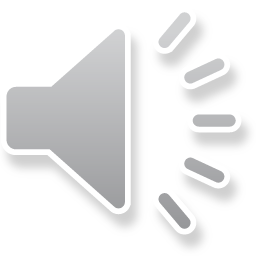 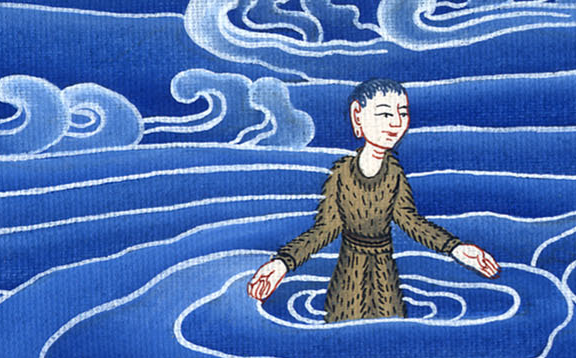 མད་ཐཱ 3:3
4John wore a garment of camel’s hair, with a leather belt around his waist. His food was locusts and wild honey.
4ཡོ་ཧ་ནན་གྱིས་རྔ་མོང་གི་སྤུ་ཡི་གོས་གྱོན་པ་དང་རྐེད་པ་ལ་ཀོ་བའི་སྐེ་རགས་བཅིངས་ཤིང༌། ཟས་ལ་འབུ་ཆ་ག་པ་དང་ཤིང་ནགས་ཀྱི་སྦྲང་རྩི་བཟས།
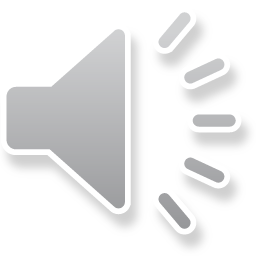 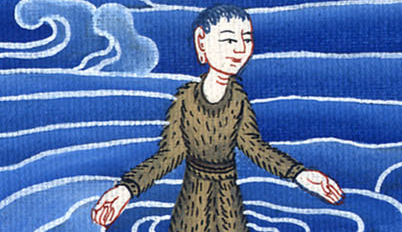 མད་ཐཱ 3:4
5People went out to him from Jerusalem and all Judea and the whole region around the Jordan. 6Confessing their sins, they were baptized by him in the Jordan River.
5ཡེ་རུ་ཤ་ལེམ་གྲོང་ཁྱེར་དང༌། ཡ་ཧུ་དཱ་ཡུལ། ཡོར་དན་གཙང་པོའི་མཐའ་སྐོར་གྱི་ཡུལ་ལ་བཞུགས་མཁན་ཤིན་ཏུ་མང་པོ་ཁོང་གི་དྲུང་དུ་འགྲོ་བཞིན་ཡོད་པས། 6ཁོ་ཚོས་རང་གི་སྡིག་ཉེས་ཁས་བླངས་ཏེ་ཁོང་གིས་ཁོ་ཚོར་ཡོར་དན་གཙང་པོར་ཁྲུས་གསོལ་གནང༌།
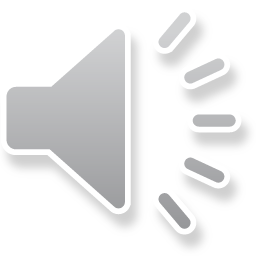 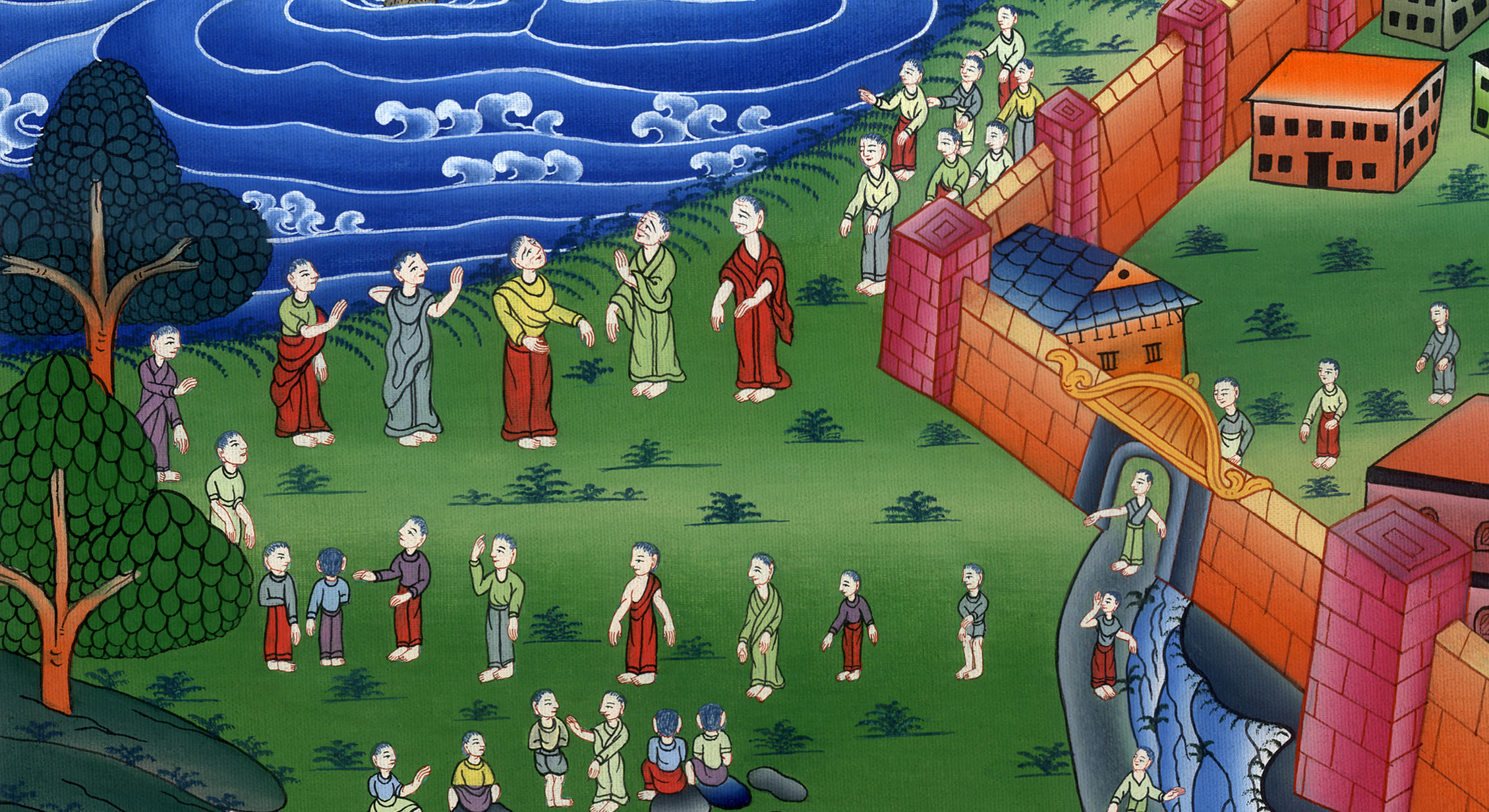 མད་ཐཱ 3:5,6
7But when John saw many of the Pharisees and Sadducees coming to his place of baptism, he said to them, “You brood of vipers, who warned you to flee from the coming wrath? 8Produce fruit, then, in keeping with repentance.
7ཕཱ་རུ་ཤི་དང་སཱ་ཅུ་སེ་ཞེས་ཟེར་བའི་ཕྱོགས་རིས་ལ་གཏོགས་པའི་མི་མང་པོ་ཁྲུས་གསོལ་ལེན་པའི་ཕྱིར་ཁོང་གི་དྲུང་དུ་འོང་བར་མཐོང་ནས་ཁོང་གིས་ཁོ་ཚོར་“དུག་སྦྲུལ་གྱི་རིགས་ཁྱོད་ཚོ། སྡིག་པའི་ཉེས་ཆད་ཡིན་ཏེ་མ་འོངས་པའི་ཐུགས་ཁྲོ་ལས་འབྲོས་པ་ཁྱོད་ཚོར་སུས་བསྟན། 8སྤྱོད་པ་ངན་པ་རྣམས་སྤངས་ནས་སེམས་བསྒྱུར་བའི་འབྲས་བུ་ལེགས་པ་སྐྱེད་ཅིག
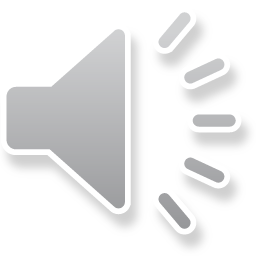 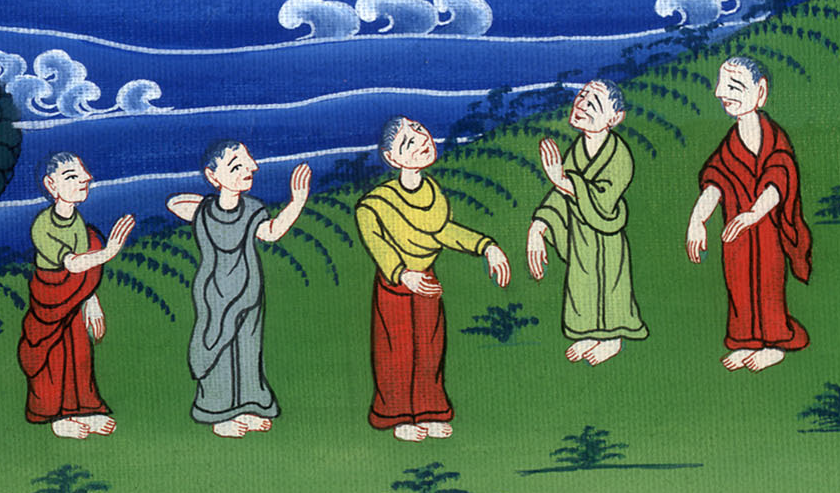 མད་ཐཱ 3:7,8
11I baptize you with water  for repentance, but after me will come One more powerful than I, whose sandals I am not worthy to carry. He will baptize you with the Holy Spirit and with fire.
11ཁྱོད་ཀྱིས་སྤྱོད་པ་ངན་པ་རྣམས་སྤངས་ནས་སེམས་བསྒྱུར་བའི་ཕྱིར་ངས་ནི་ཆུ་ཡིས་ཁྲུས་གསོལ་བྱེད། འོན་ཀྱང་ངའི་རྗེས་ལ་ང་ལས་དབང་ཆེ་བ་ཞིག་ཕེབས་ཡོང་བར་ངེས་ཏེ། ངས་ཁོང་གི་ཞབས་ལྷམ་ཡང་འཁྱེར་བར་མི་འོས། ཁོང་གིས་ཁྱོད་ཚོར་དཀོན་མཆོག་གི་དམ་པའི་ཐུགས་ཉིད་དང་མེ་ཡི་ཐོག་ནས་ཁྲུས་གསོལ་གནང་བར་འགྱུར།
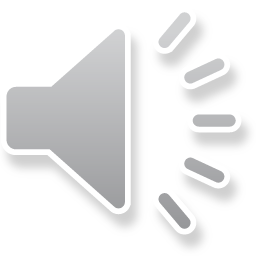 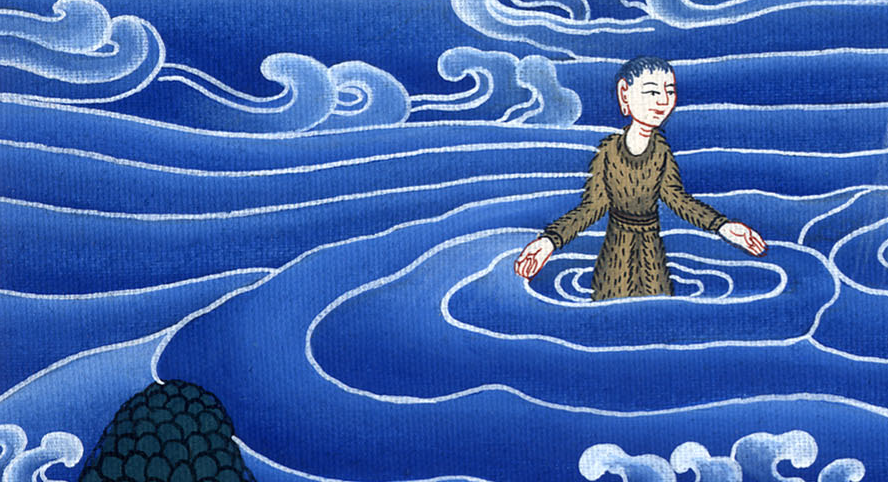 མད་ཐཱ 3:11
13At that time Jesus came from Galilee to the Jordan to be baptized by John.
13དེ་ནས་ཡེ་ཤུ་ཁྲུས་གསོལ་འཐོབ་བའི་ཕྱིར་ག་ལིལ་ཡུལ་ནས་ཡོར་དན་གཙང་པོའི་འགྲམ་ལ་ཡོ་ཧ་ནན་གྱི་དྲུང་དུ་ཕེབས།
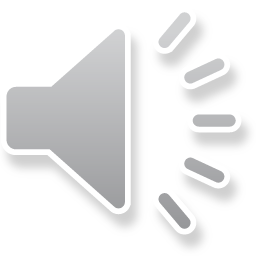 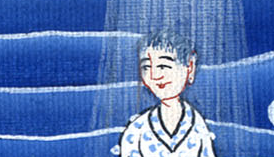 མད་ཐཱ 3:13
14But John tried to prevent Him, saying, “I need to be baptized by You, and do You come to me?”
14ཡོ་ཧ་ནན་གྱིས་ཁོང་འགོག་པར་འདོད་དེ་“ང་ལ་ཁྱེད་ཀྱིས་ཁྲུས་གསོལ་གནང་བའི་དགོས་པ་ཡོད་ཀྱི། ཁྱེད་ངའི་རྩར་ཕེབས་སམ་”ཞེས་གསུངས་པས།
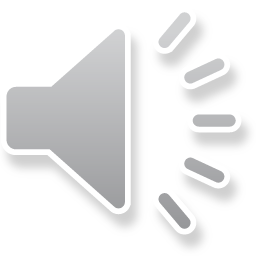 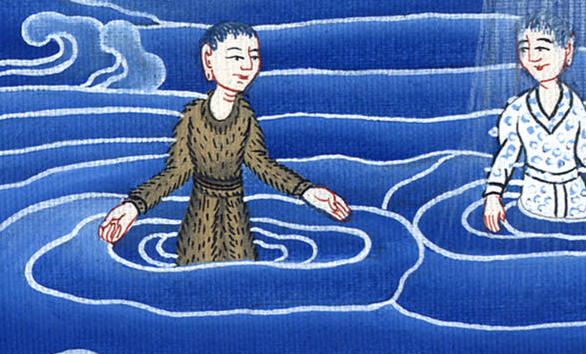 མད་ཐཱ 3:14
15“Let it be so now,” Jesus replied. “It is fitting for us to fulfill all righteousness in this way.” Then John permitted Him.
15ཡེ་ཤུས་ཁོང་ལ་“འདི་ལྟར་ངེད་རྣམས་ཀྱིས་དཀོན་མཆོག་གི་བཀའ་ཐམས་ཅད་སྒྲུབ་དགོས་པས་ད་ལྟ་འདི་ལྟར་བྱེད་དུ་ཆུག་”ཅེས་གསུངས་པ་ན། ཡོ་ཧ་ནན་གྱིས་དེ་ལྟར་བྱས།
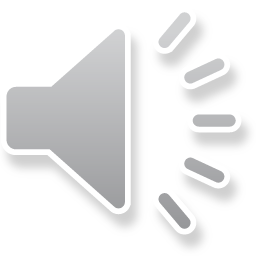 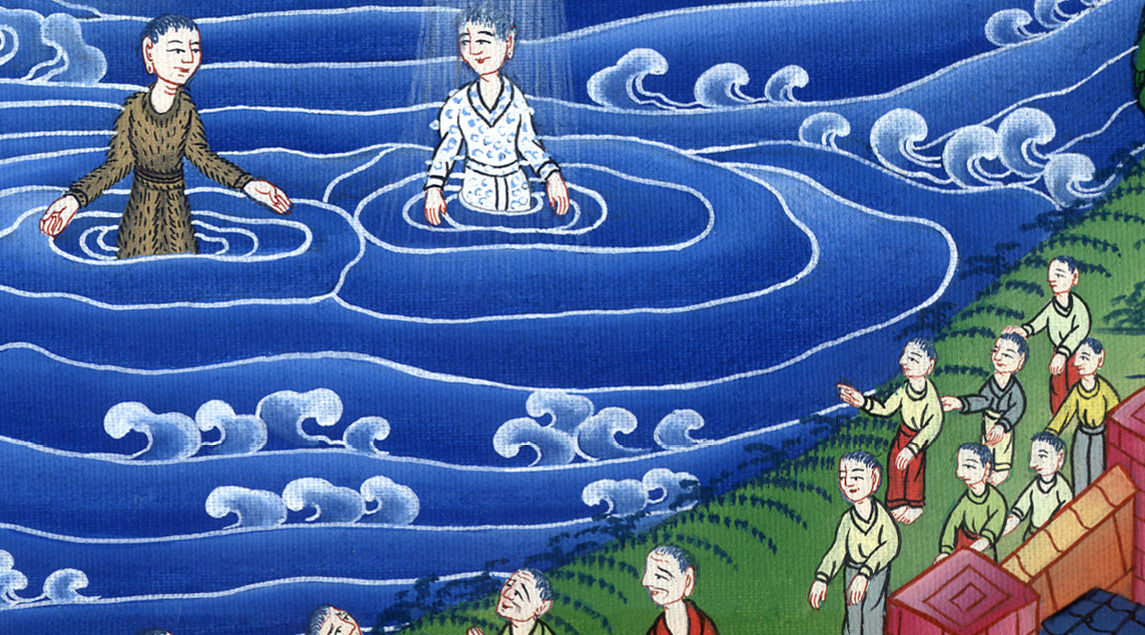 མད་ཐཱ 3:15
16As soon as Jesus was baptized, He went up out of the water. Suddenly the heavens were opened, and He saw  the Spirit of God descending like a dove and resting on Him.
16ཡེ་ཤུས་ཁྲུས་གསོལ་བཞེས་ཏེ་ཆུ་ནས་ཡར་བཞེངས་མ་ཐག ནམ་མཁའ་ཕྱེ་སྟེ་དཀོན་མཆོག་གི་དམ་པའི་ཐུགས་ཉིད་ཕུག་རོན་ལྟར་རང་གི་སྟེང་ལ་བབས་པ་གཟིགས།
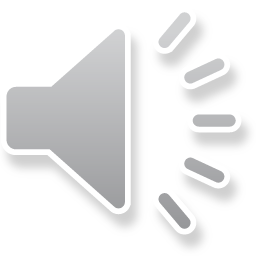 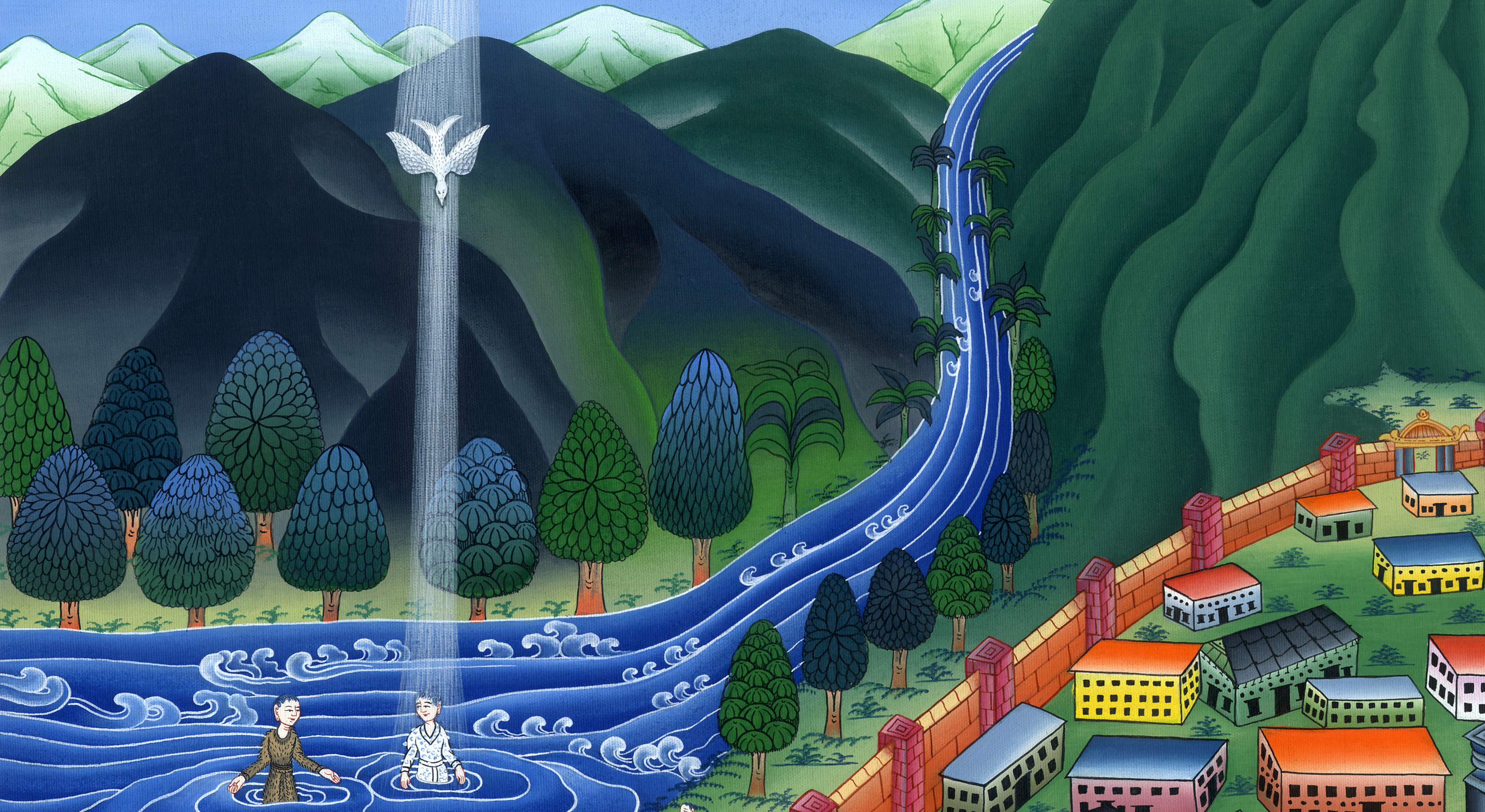 མད་ཐཱ 3:16
17And a voice from heaven said, “This is My beloved Son, in whom I am well pleased!”
17ཡང་དཀོན་མཆོག་གི་ཞིང་ཁམས་ནས་“འདི་ནི་ངའི་གཅེས་པའི་སྲས་ཡིན་ཞིང་ང་རང་ཁོང་ལ་ཤིན་ཏུ་དགའོ་”ཞེས་པའི་གསུང་སྐད་ཅིག་བྱུང་ངོ༌། །
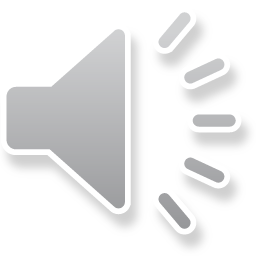 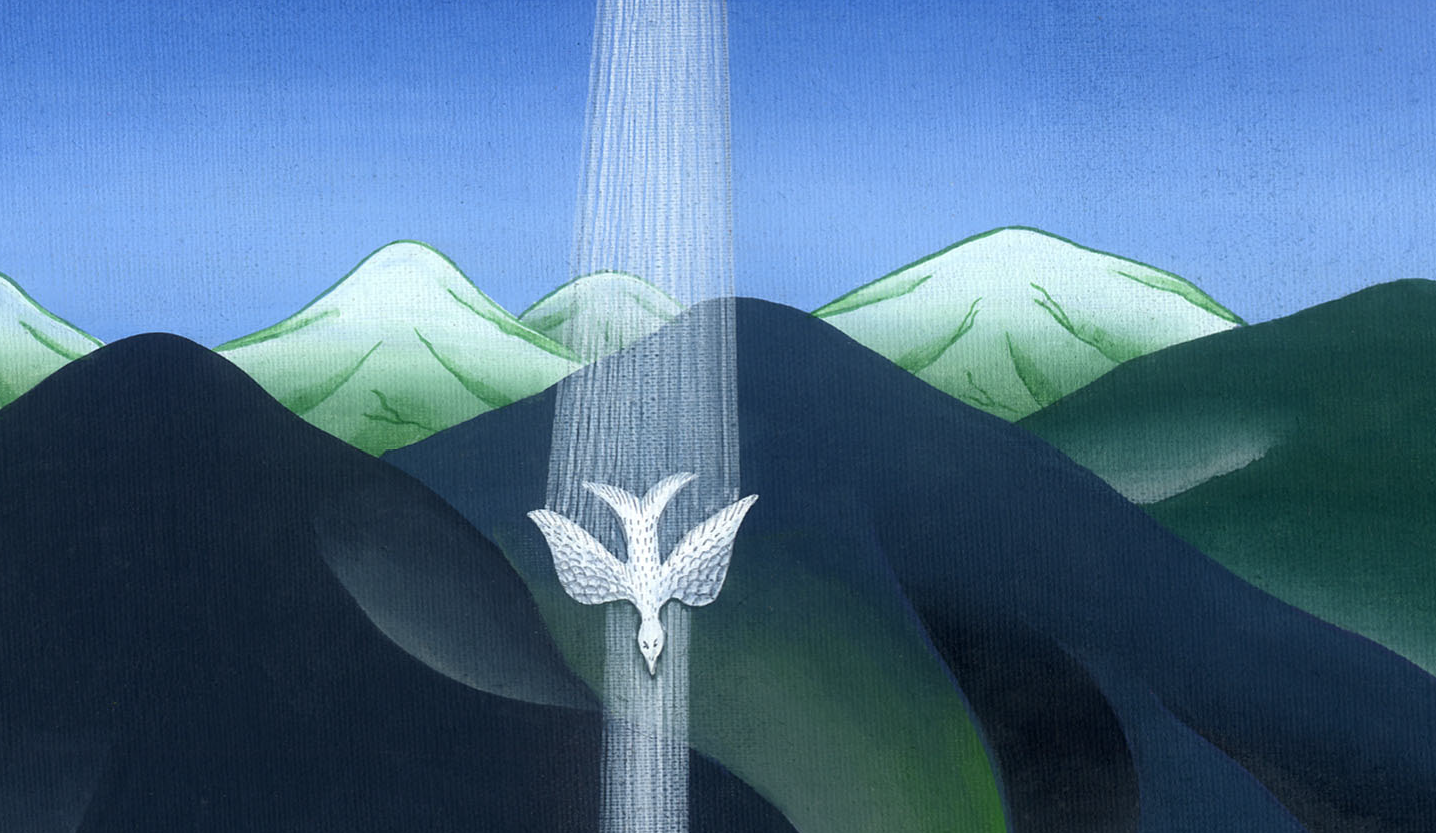 མད་ཐཱ 3:17